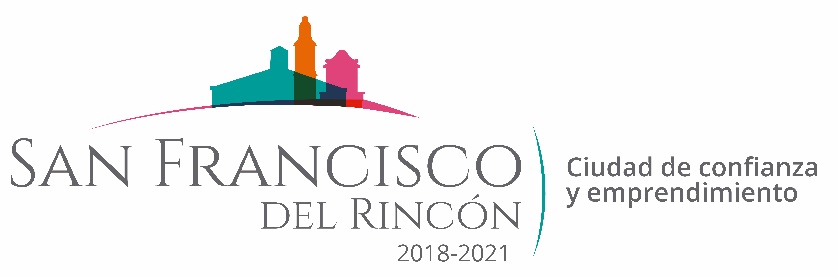 REPORTE MES DE FEBRERO
MAQUINARIA
RENIVELACION EN LA COMUNIDAD EL DESAGÜE
FECHA TERMINO
CANTIDAD
UNIDAD
CONCEPTO
FECHA INICIO
M2
M2
M2
06/02/2020
06/02/2020
660
498
3,150
CALLE  PRIVADA 5 DE MAYO 
CALLE PRINCIPAL 
CALLE 5 DE MAYO
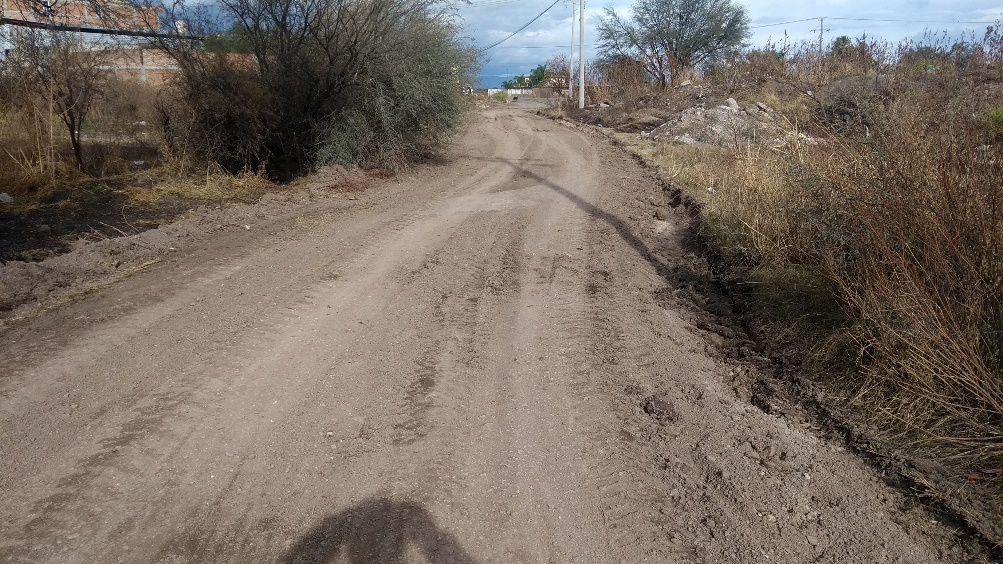 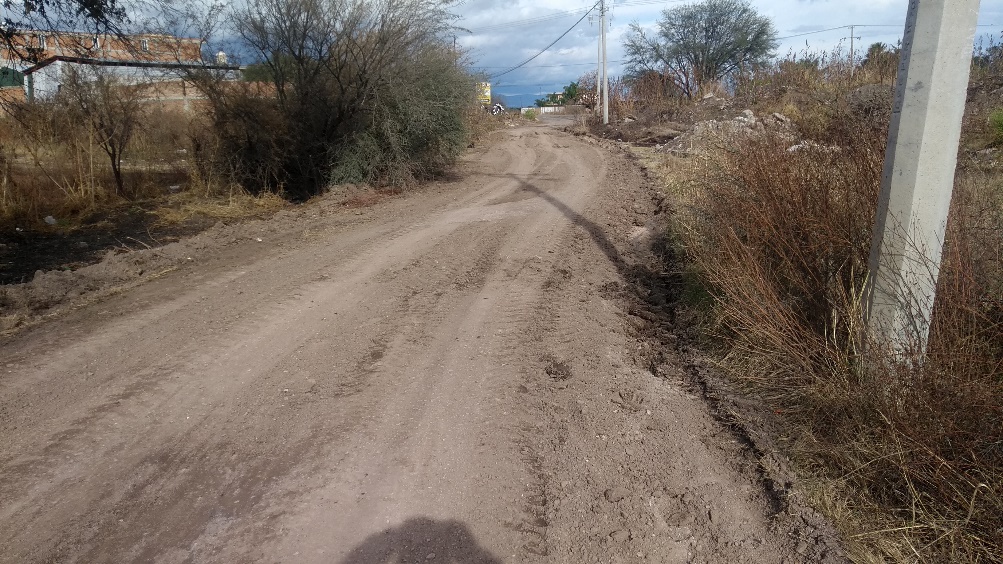